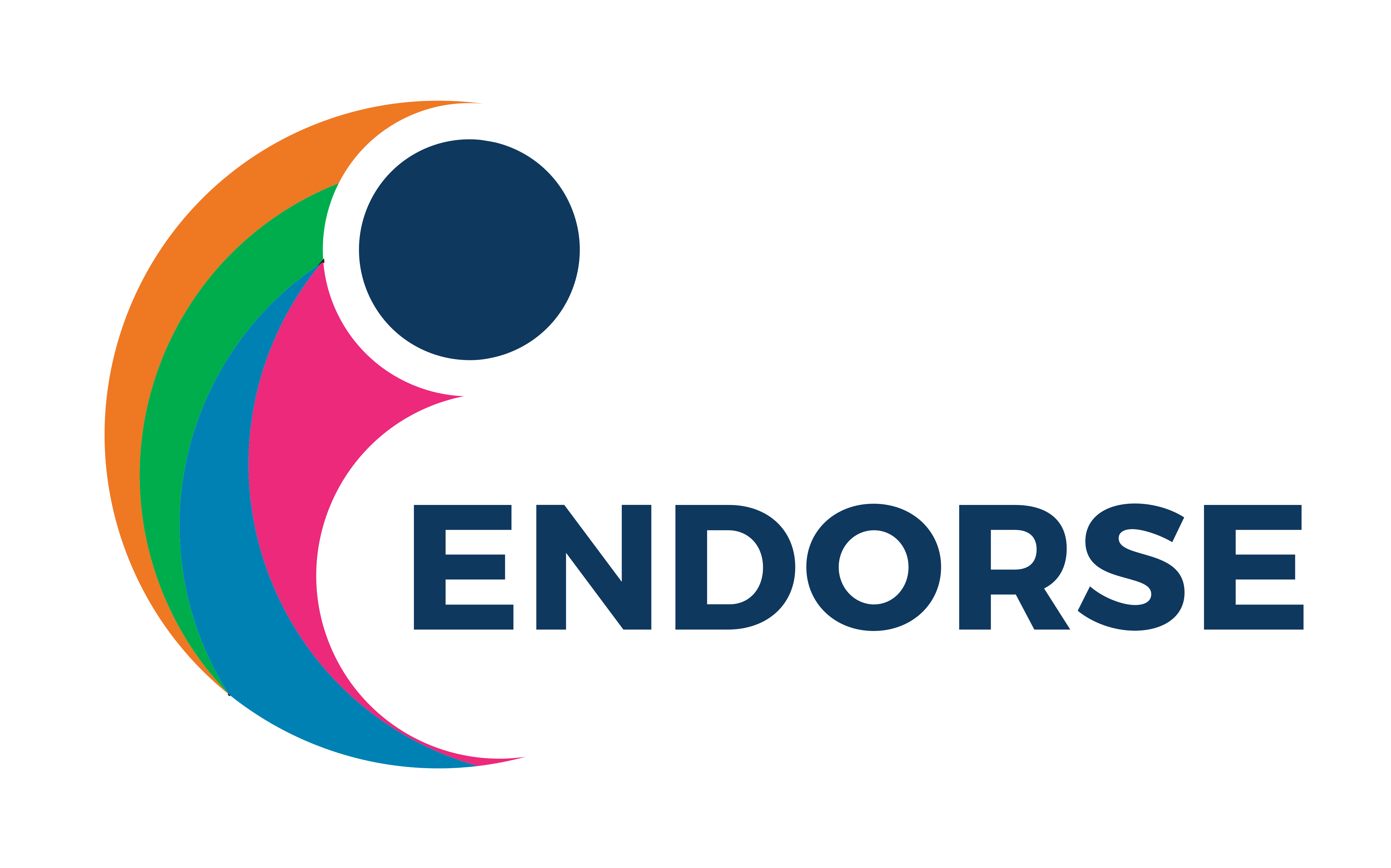 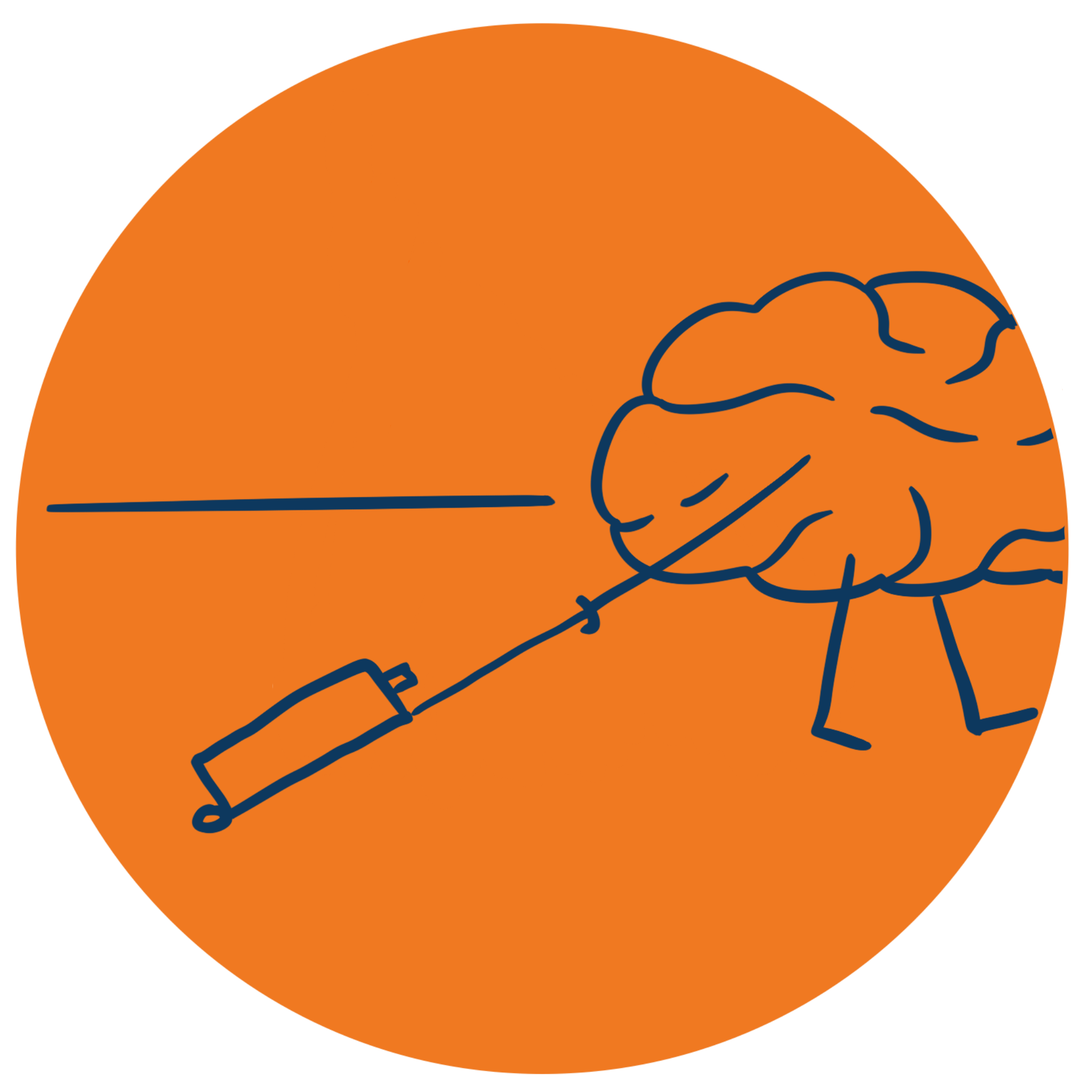 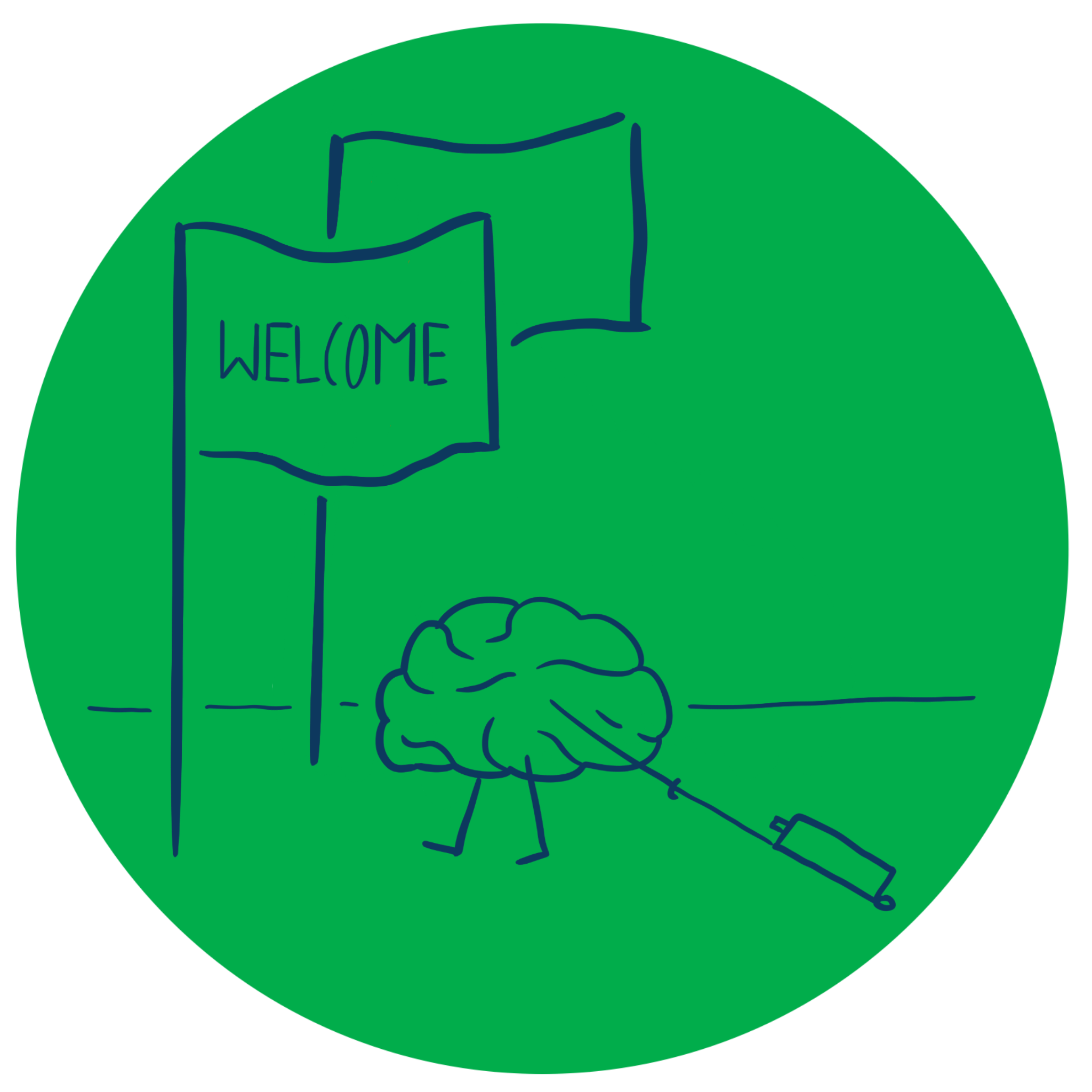 Entrepreneurship and New business creation
(2 ECTS, 50-60 h)
[Speaker Notes: Today's dynamic economy requires people who can take advantage of opportunities, take initiative and solve problems in creative ways. This course gives you the knowledge and skills to independently and critically approach the entrepreneurial processes that take place in all sectors of society, i.e. in businesses, in the public sector and in the civil society. It gives you tools to drive or facilitate entrepreneurship by starting your own business, developing local communities or to work with development processes in established companies, authorities, and non-profit organizations.]
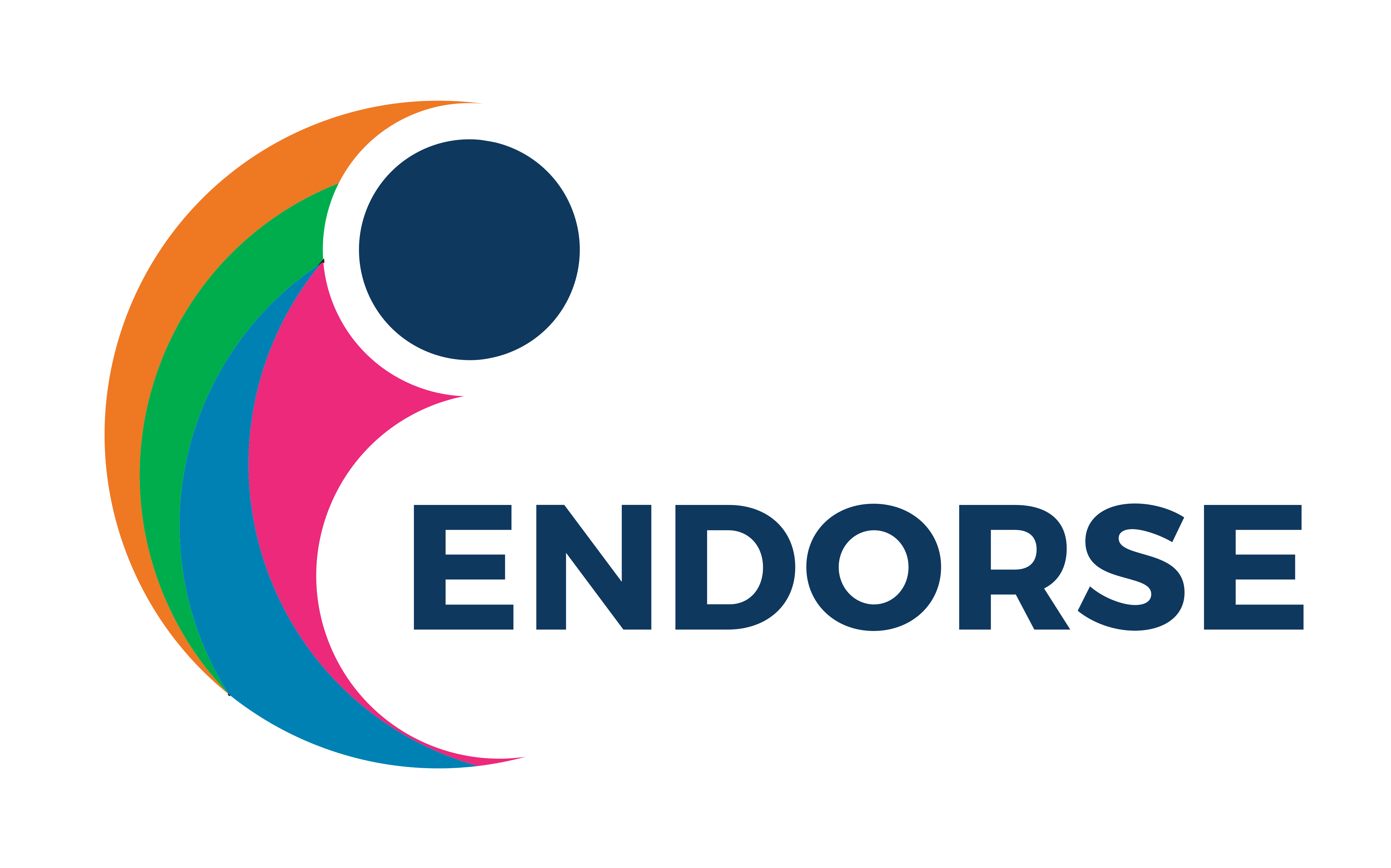 1.3 Entreprenurial activity
1.3.1 Ideas
1.3.2 Opportunity evaluation and market research
[Speaker Notes: Today's dynamic economy requires people who can take advantage of opportunities, take initiative and solve problems in creative ways. Entrepreneurship is a way of thinking and acting where you can use your passion for innovation whether you plan to start your own business, or plan to work within an organisation, or develop an understanding of business operations and leadership. This course gives you the knowledge and skills to independently and critically approach the entrepreneurial processes that take place in all sectors of society, i.e. in businesses, in the public sector and in the civil society. It gives you tools to drive or facilitate entrepreneurship by starting your own business, developing local communities or to work with development processes in established companies, authorities, and non-profit organizations.]
Market/industry definitions
An industry is likely to comprise a number of markets
It is made up from any group of firms that supply these markets
These markets are likely to comprise a number of market segments
All the companies in an industry do not compete in every market segment
Market/industry typologies
Life Cycle
Concentration
Fragmented
Consolidated
Geographic extent
Local, regional, national
Global
Mature
Growing
Emerging
Completely new
Declining
5
New-to-the-world industries
Why are the product/markets converging?
How might you describe this new industry? What is its commercial potential?
Where are the opportunities for start-ups in this new industry?
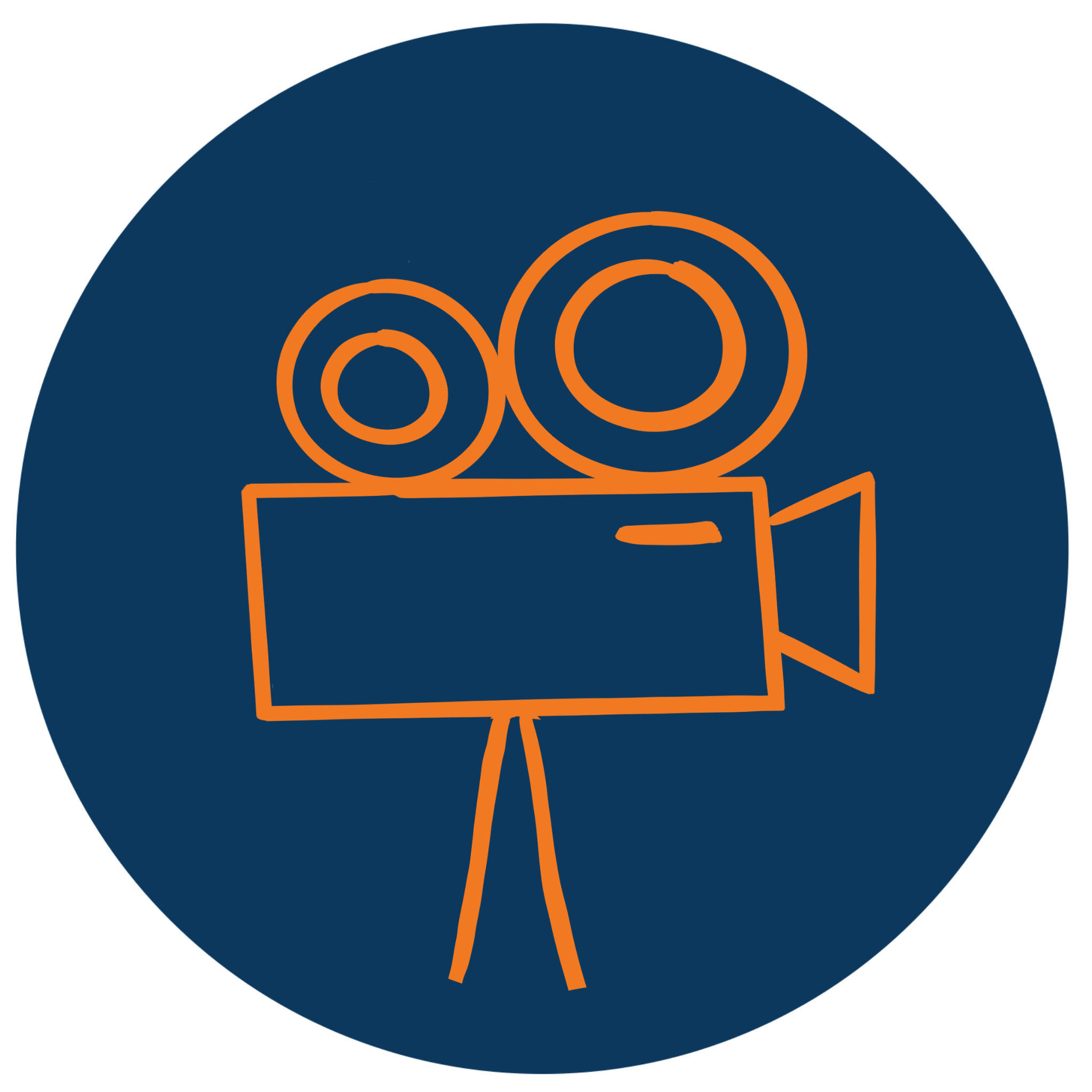 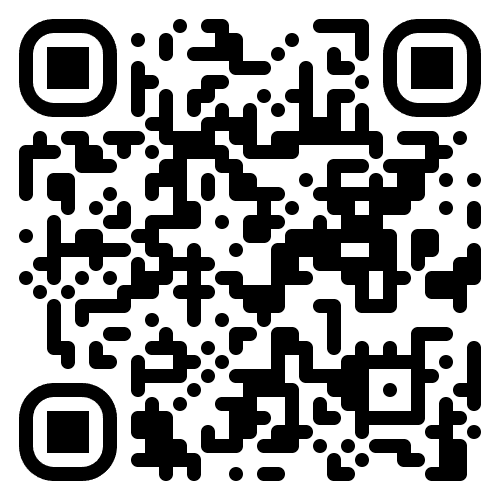 http://www.youtube.com/watch?v=a6cNdhOKwi0
Market size definitions
Size of a general market that might be interested in buying the product
Size of the potential market who are available to buy your product
Size of your target market
Size of the market you aim to capture
Porters Five Forces
Porters Five Forces
This short HBR animation explains Michael Porter’s five forces & how they affect competition in an industry
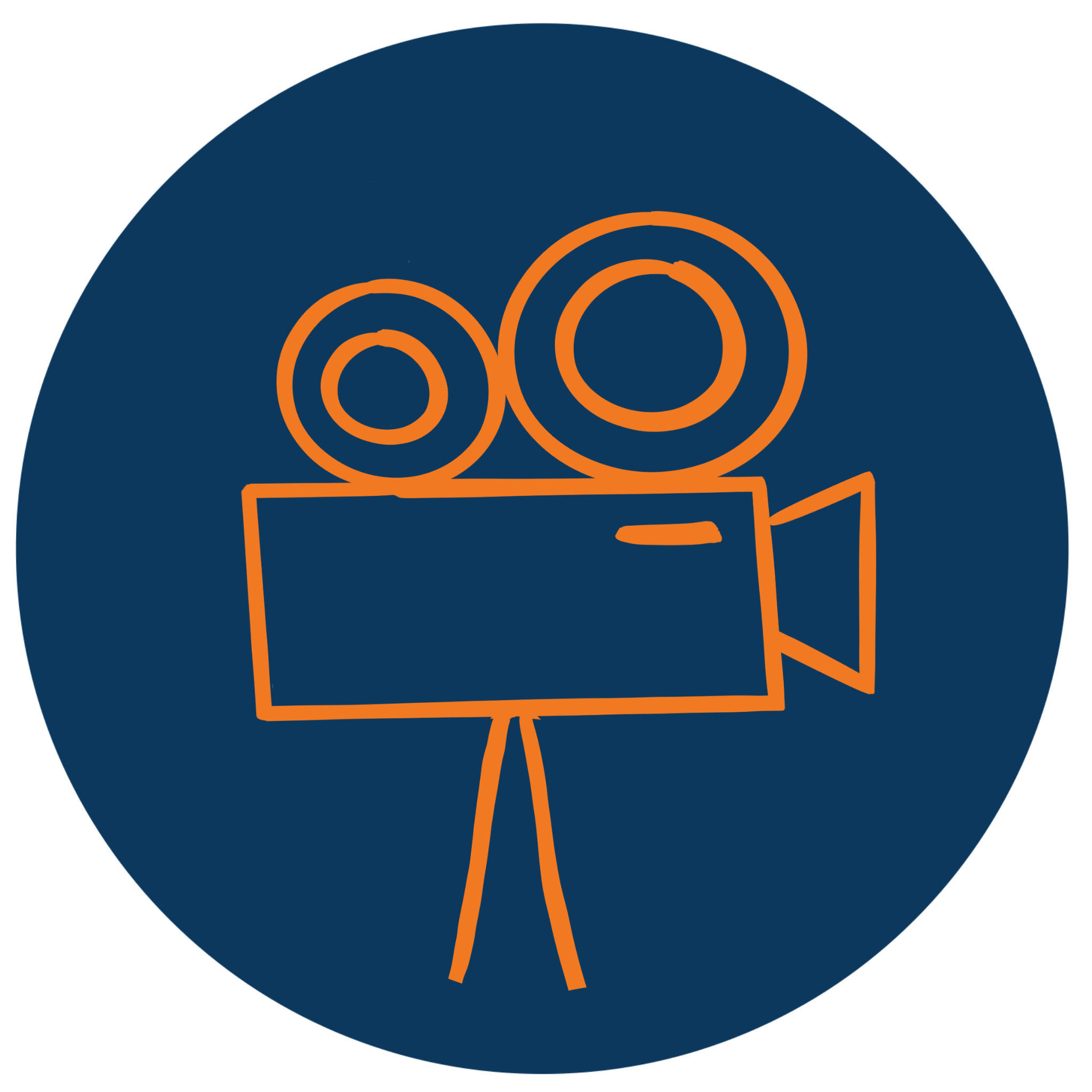 https://www.youtube.com/watch?v=XCWHSeDU-zk
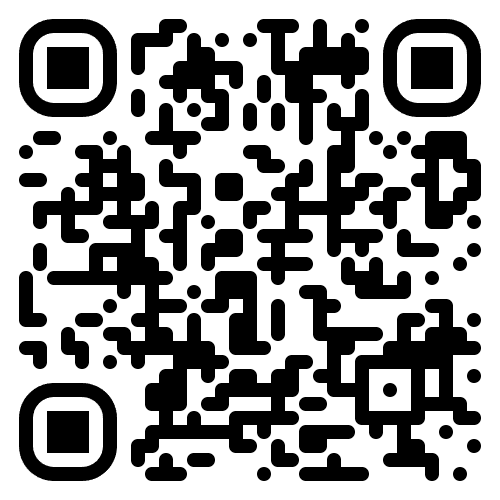 Competitors
Direct

Indirect

Future
SWOT analysis
Strengths
Weaknesses
Opportunities
Threats
Strengths
Weakness
S        W

O        T
Opportunities
Threats
Critical success questions
What drives competition?
What are the sectoral, performance & customer conventions that competitors adhere to & how important are they to customers?
What are the main dimensions of competition?
How intense is competition?
How can you be different & obtain competitive advantage?
Assignments
Research the general market & industry for your product/service: 

The size & structure of the market. 
Identify specific competitors & describe the strengths & weaknesses of their competing product/services. Use Porter’s Five Forces
Acknowledgments
Part of the Education Material produced within the Erasmus+ Project: ENDORSE
Project Partners: 


ENDORSE Educational Material Entrepreneurship © 2024 by ENDORSE is licensed under CC BY-SA 4.0

Logos of Partner Institutions and Erasmus+ are excepted. 

Although we researched carefully there is still the possibility for mistakes – review the Material for your use cases. Please note that we are not responsible for the content of any linked site or any link contained in a linked site.
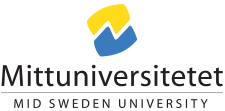 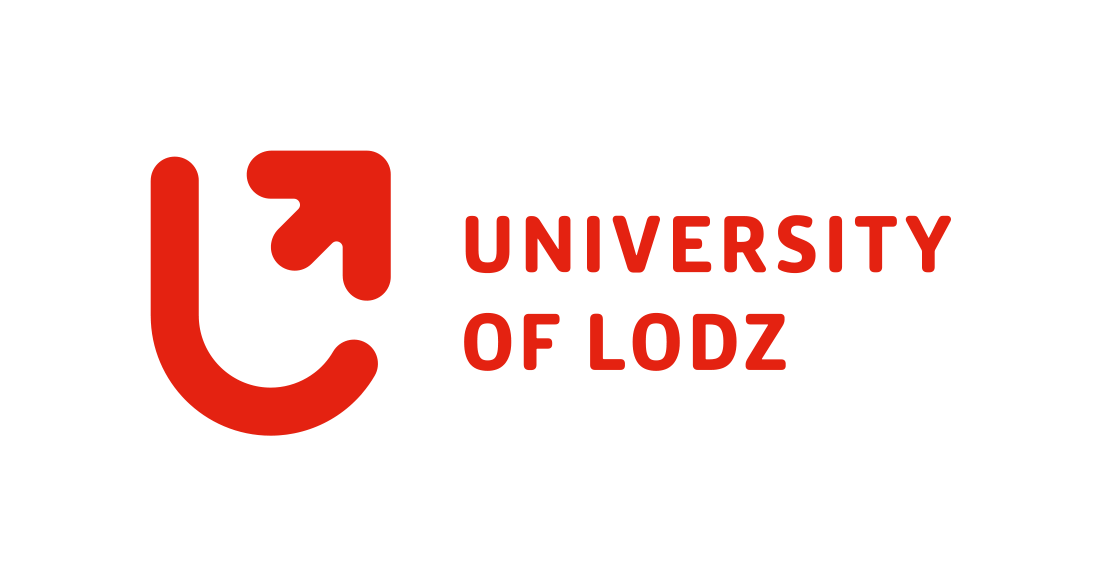 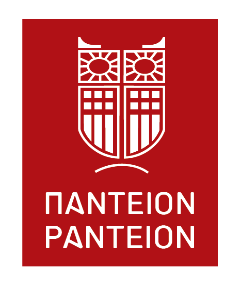 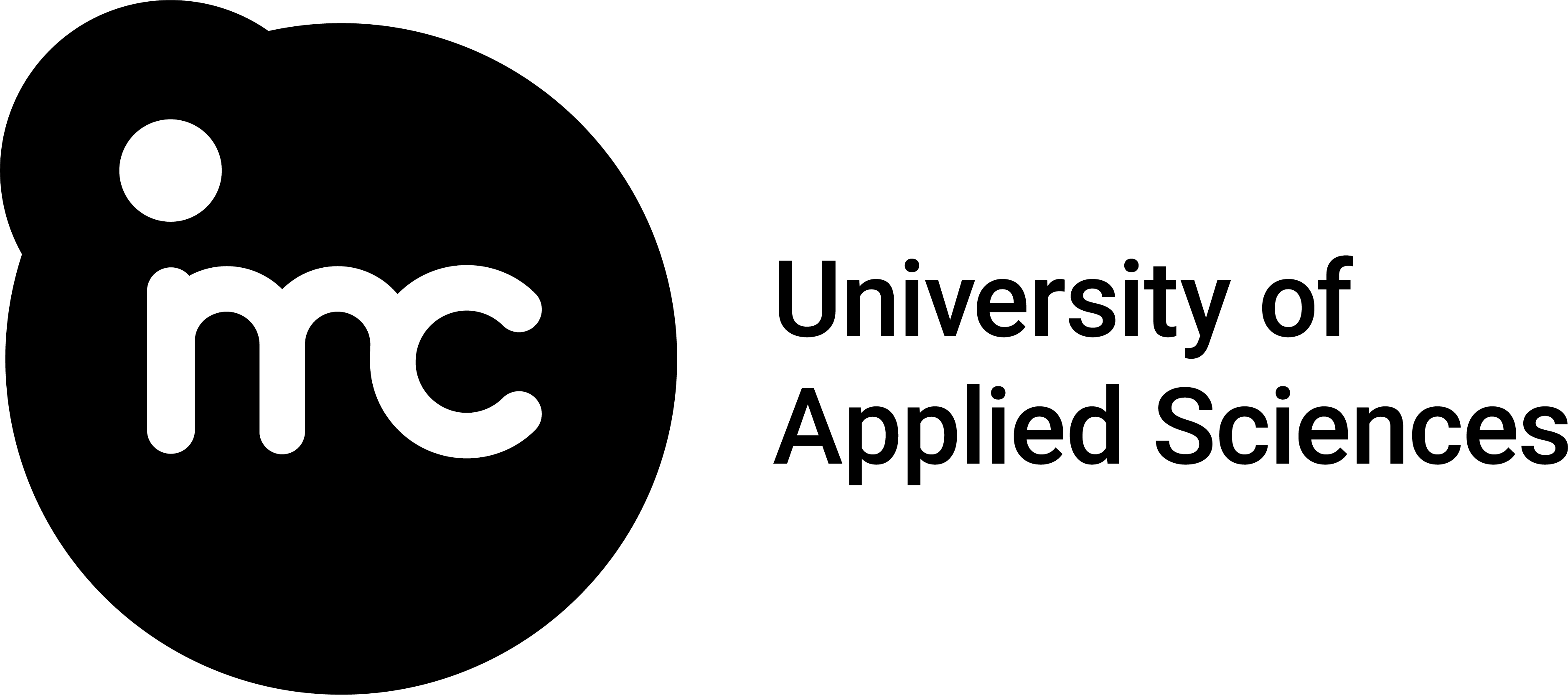 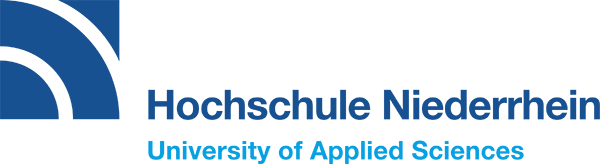 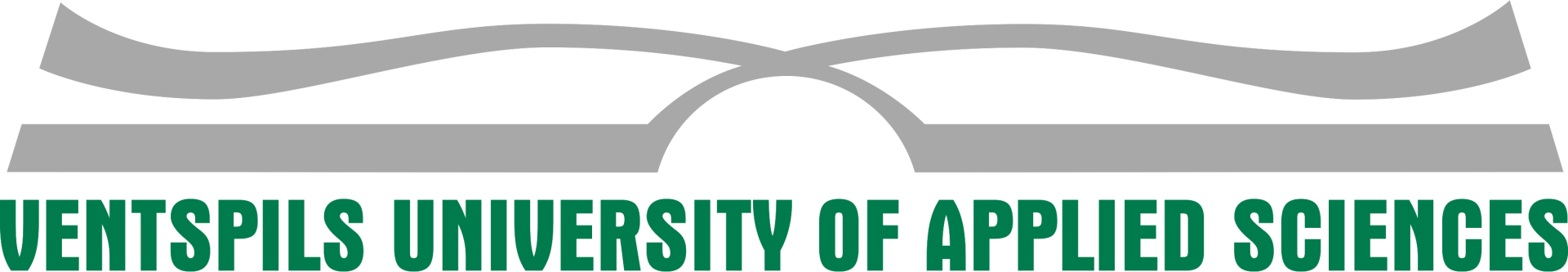 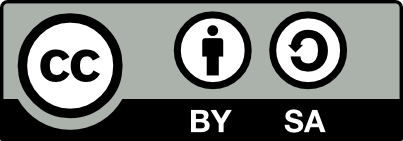